2
Sport en verkeer
Bewegingen  |  havo | Samenvatting
Samenvatting
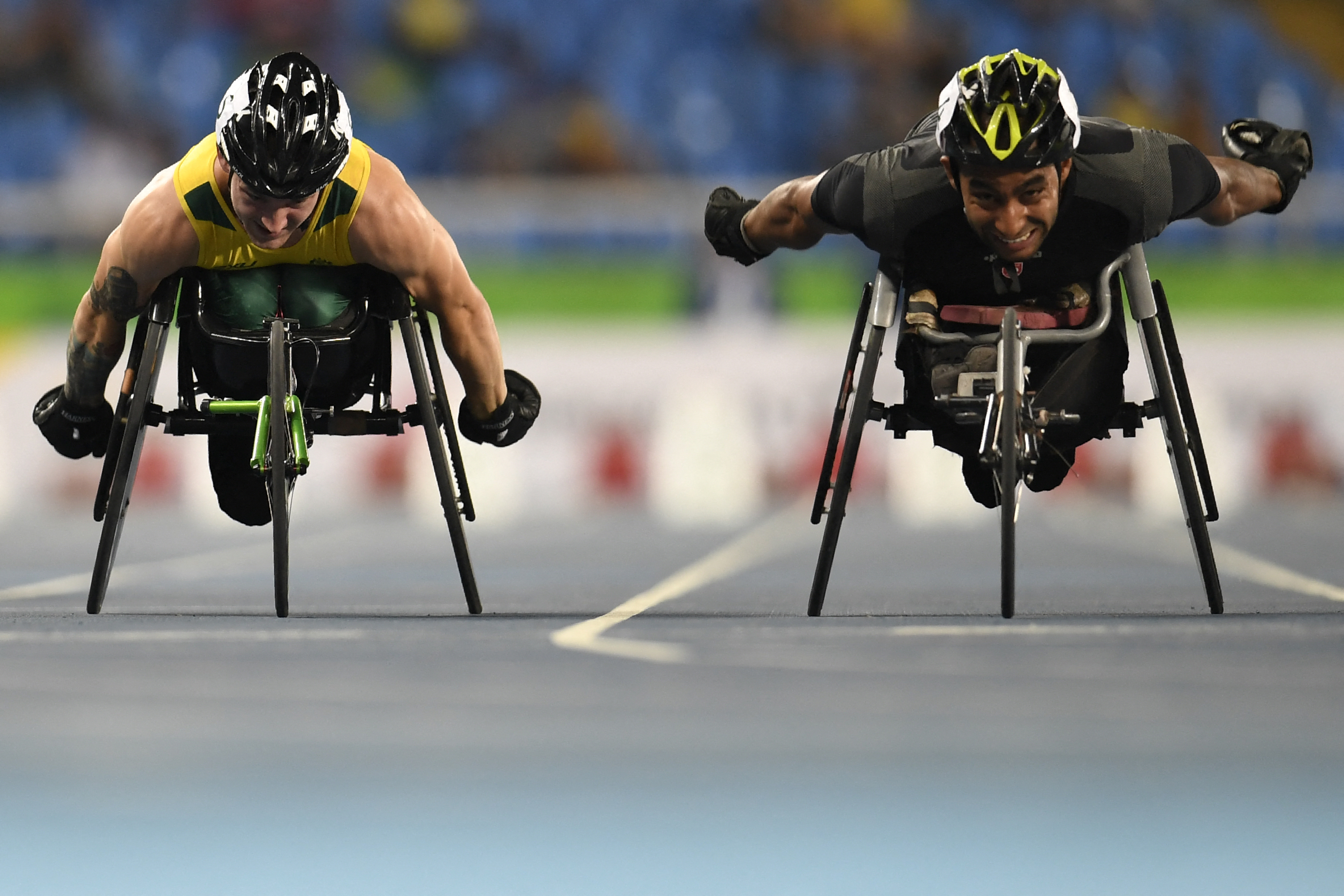 2
Sport en verkeer
Bewegingen  |  havo | Samenvatting
Kracht en beweging
De nettokracht of resulterende kracht Fres heeft invloed op de snelheid waarmee het voorwerp beweegt:
●	Als de nettokracht nul is, blijft de snelheid constant, of het voorwerp blijft stilstaan (1ste wet van Newton). Dit heet een eenparige beweging.
●	Is de nettokracht naar voren gericht, dan zorgt de nettokracht voor een versnelling.
●	Is de nettokracht naar achteren gericht, dan zorgt de nettokracht voor een vertraging.
●	Is de nettokracht constant, dan is de versnelling constant, een eenparig versnelde beweging.
2
Sport en verkeer
Bewegingen  |  havo | Samenvatting
s = 0

t = 0
s = 1,5 m

t = 1,0 s
s = 3,0 m

t = 2,0 s
s = 4,5 s

t = 3,0 s
s = 6,0 m

t = 4,0 s
Figuur 1
2
Sport en verkeer
Bewegingen  |  havo | Samenvatting
Eenparige beweging
Een eenparige beweging is een beweging waarbij de snelheid constant is.
●	De grafiek in het v,t-diagram is een horizontale rechte lijn (zie figuur 2).
●	De grafiek in het x,t-diagram is een rechte lijn (zie figuur 3).
●	De helling van de grafiek in het x,t-diagram is gelijk aan de snelheid.
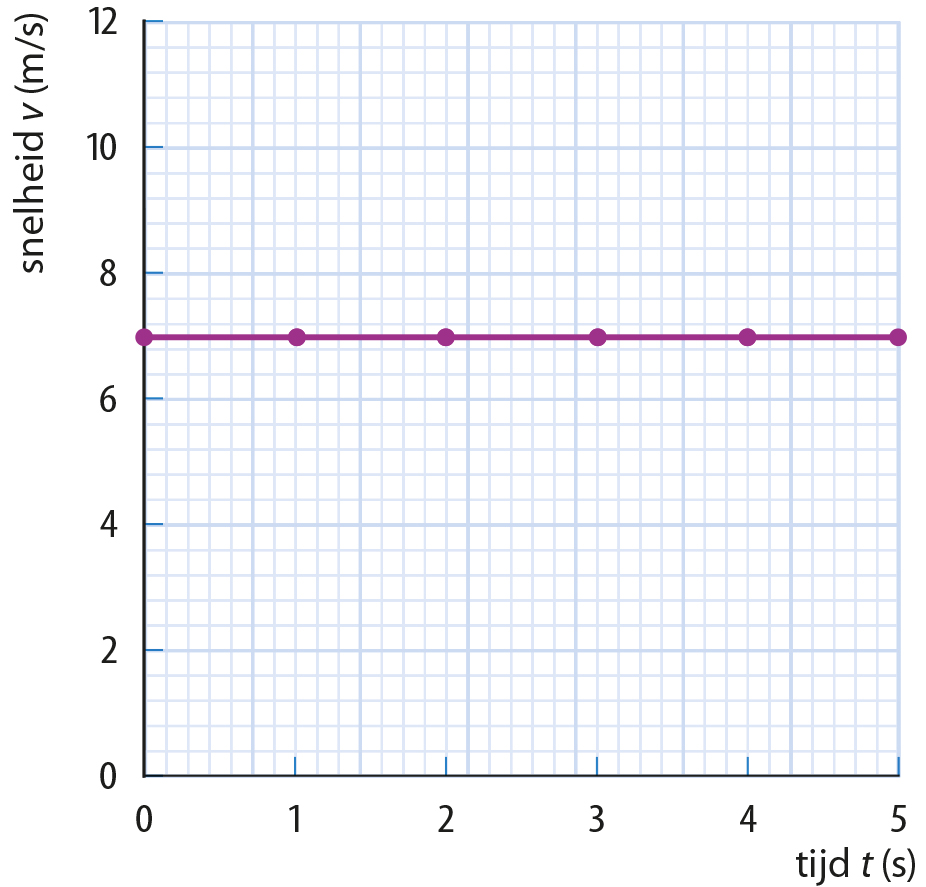 Figuur 2
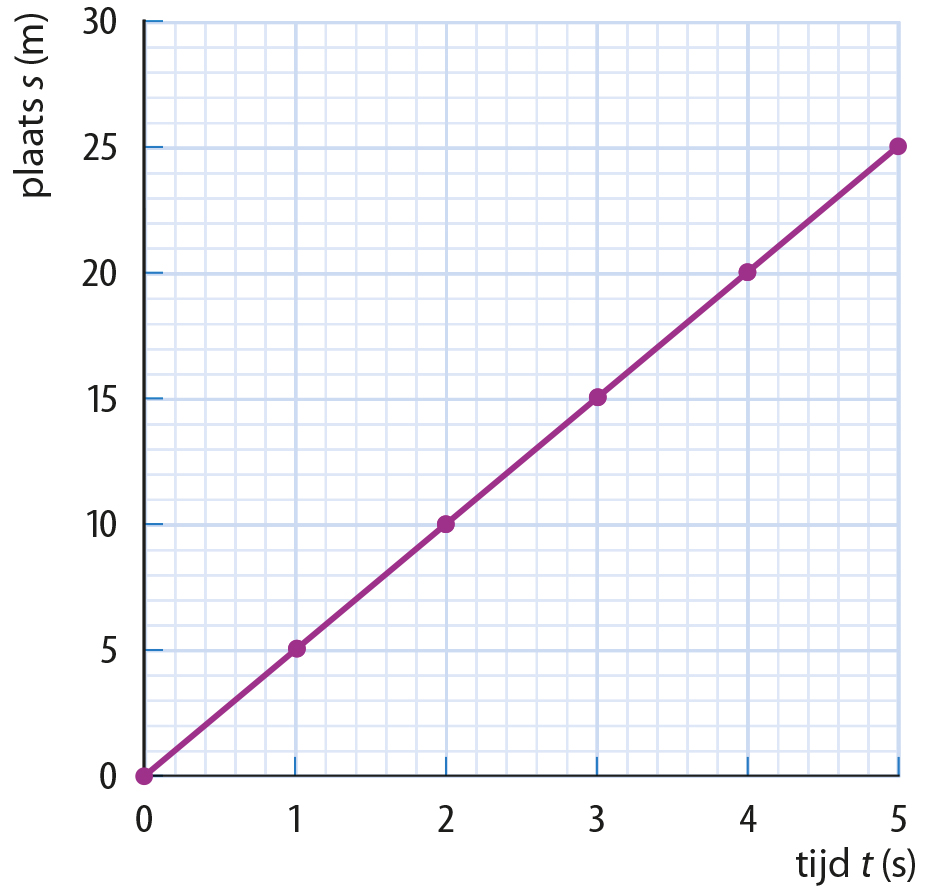 Figuur 3
2
Sport en verkeer
Bewegingen  |  havo | Samenvatting
Eenparig versnelde beweging
Een eenparig versnelde beweging is een beweging waarbij de versnelling constant is.
●	De nettokracht op het voorwerp is constant.
●	De snelheid neemt gelijkmatig toe of af.
●	De afstanden in een stroboscoopopname worden gelijkmatig groter of kleiner (zie figuur 4 en 5).
●	De gemiddelde snelheid is het gemiddelde van de begin- en eindsnelheid.
Figuur 4
s = 0

t = 0
s = 7,0 m

t = 1,0 s
s = 12 m

t = 2,0 s
s = 15 m

t = 3,0 s
s =16 m

t = 4,0 s
s = 0

t = 0
s = 1,0 m

t = 1,0 s
s = 4,0 m

t = 2,0 s
s = 9,0 m

t = 3,0 s
s = 16 m

t = 4,0 s
Figuur 5
2
Sport en verkeer
Bewegingen  |  havo | Samenvatting
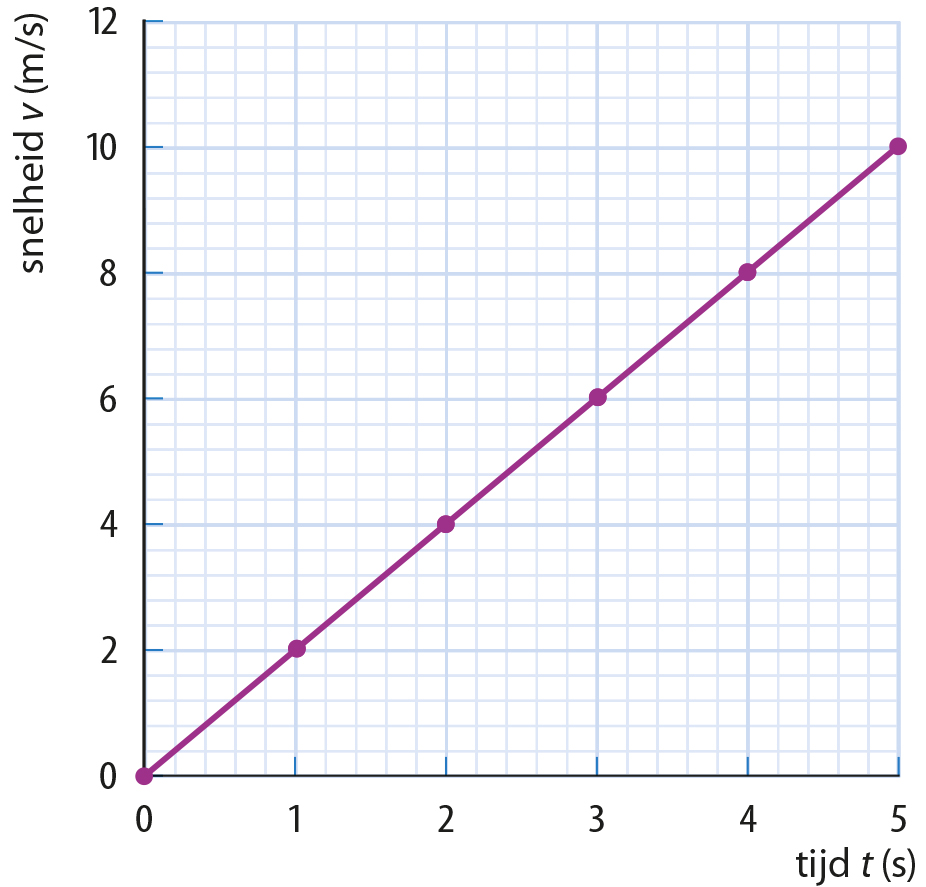 Figuur 6
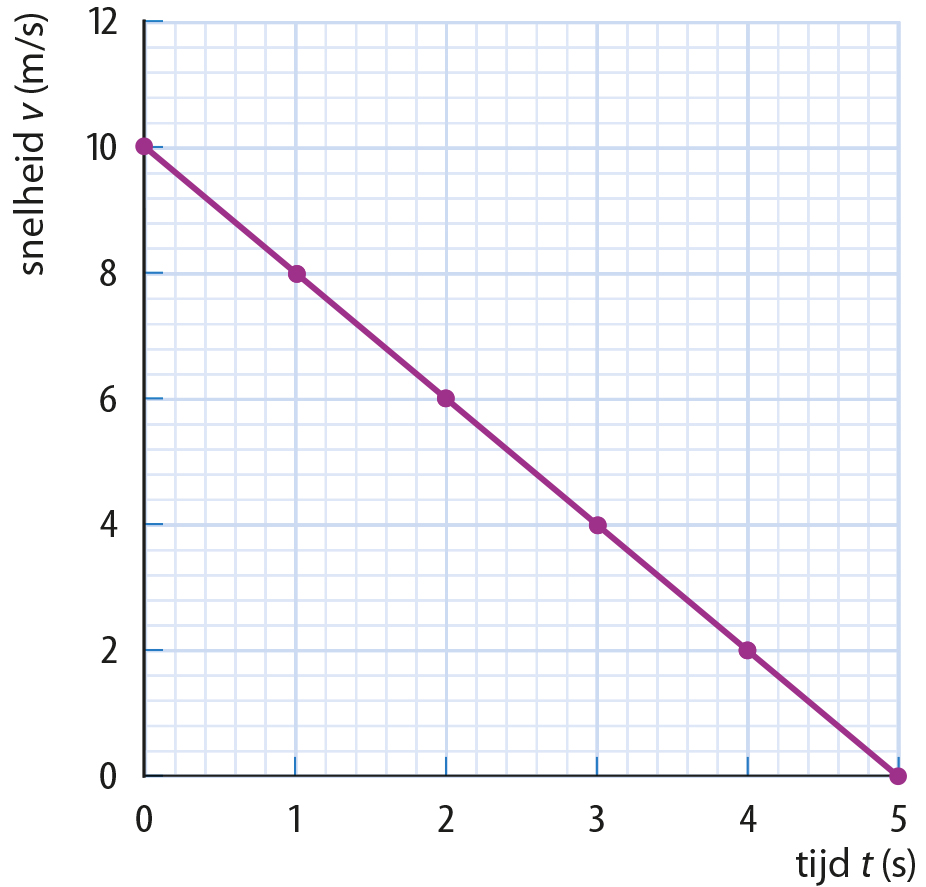 Figuur 7
2
Sport en verkeer
Bewegingen  |  havo | Samenvatting
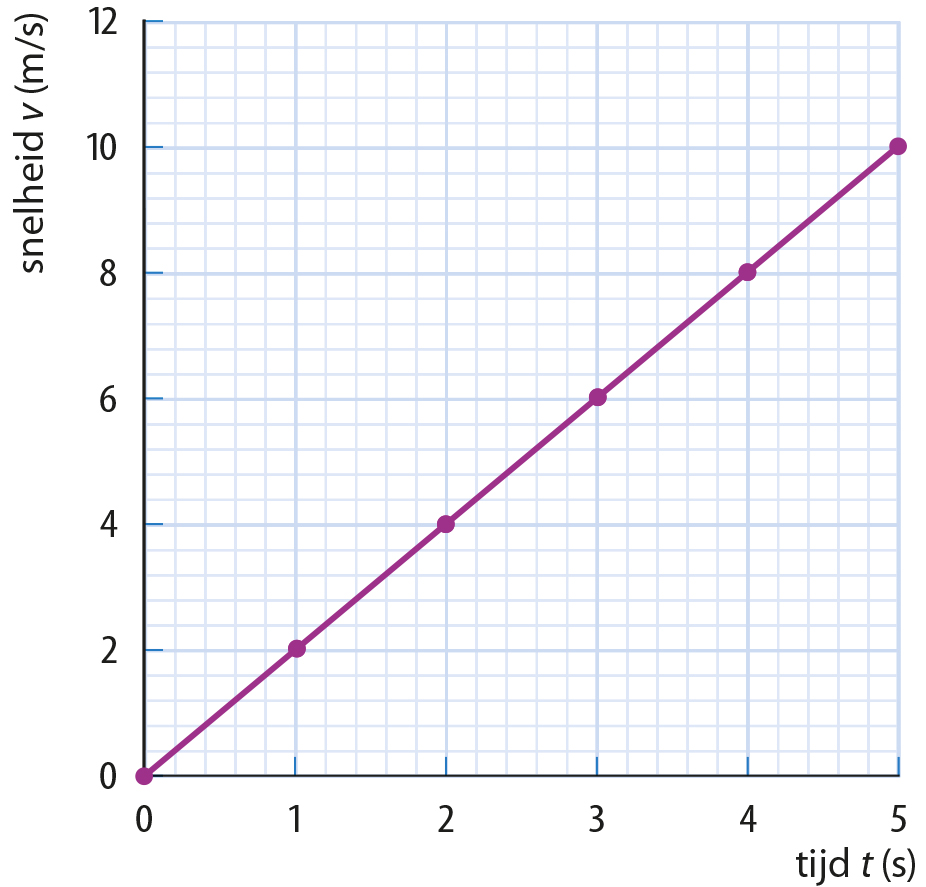 Figuur 8
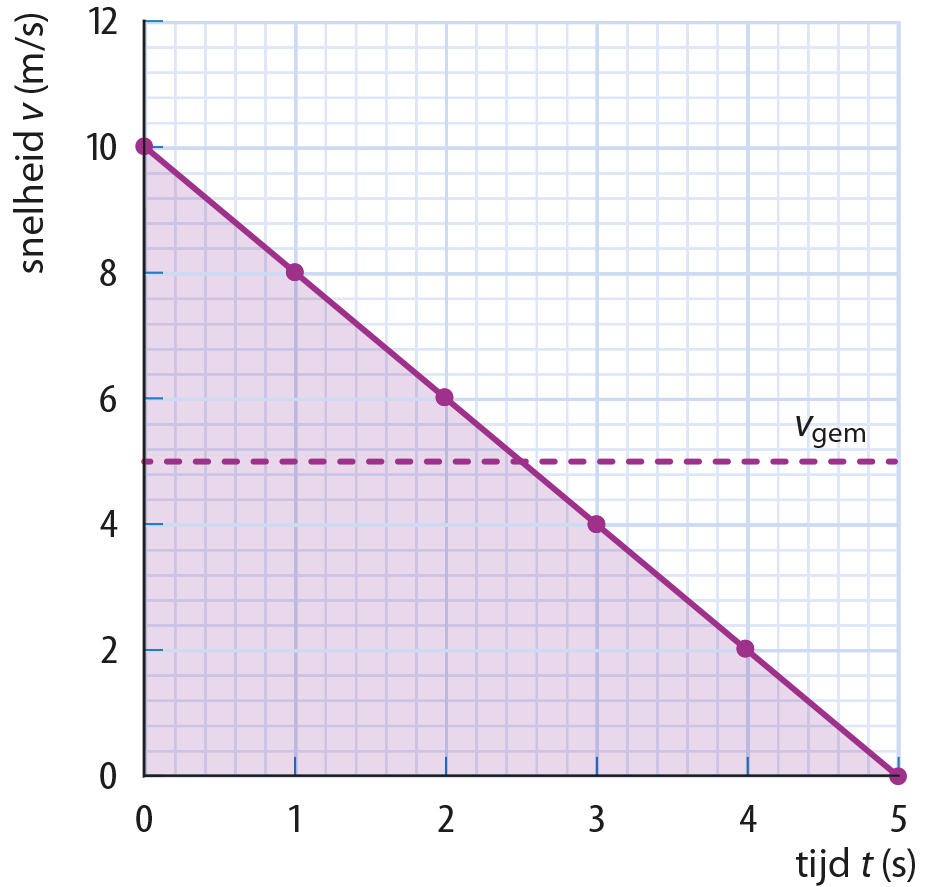 Figuur 9
2
Sport en verkeer
Bewegingen  |  havo | Samenvatting
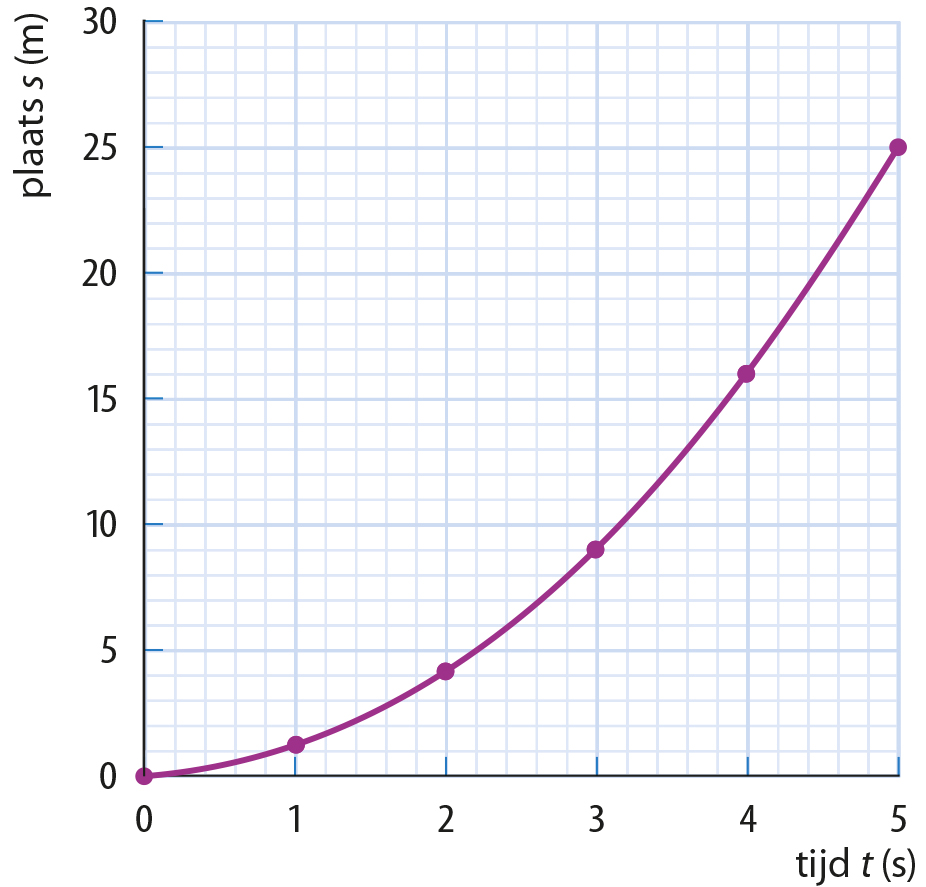 Figuur 10
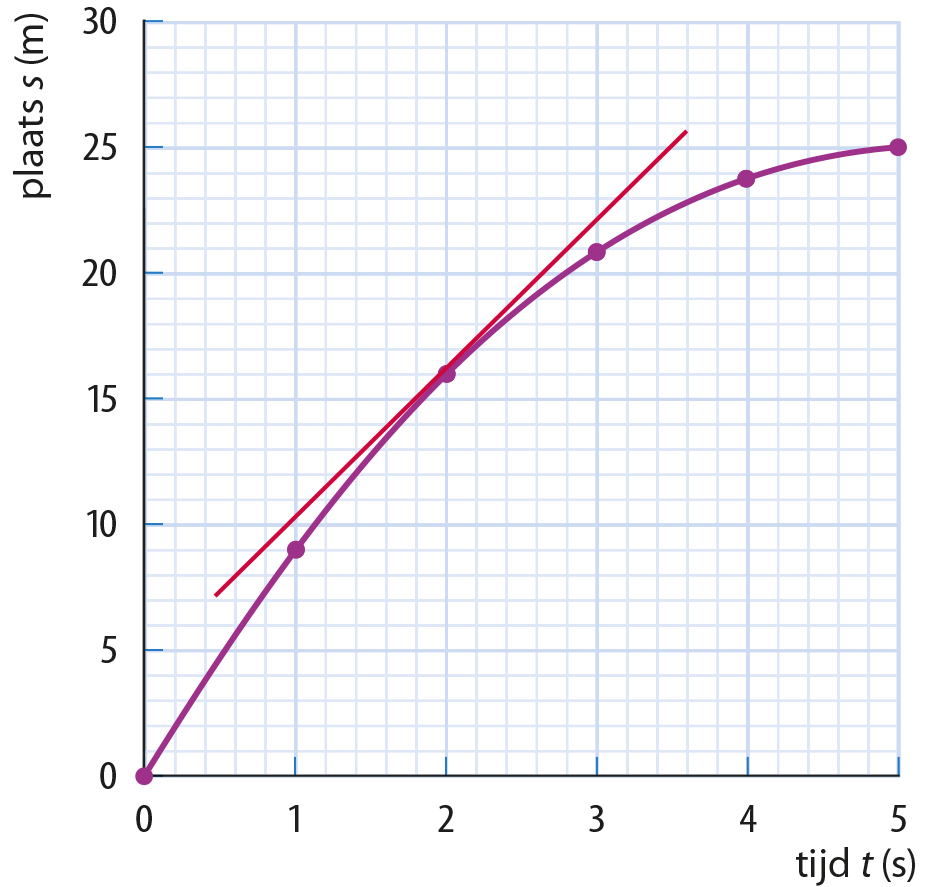 Figuur 11
2
Sport en verkeer
Bewegingen  |  havo | Samenvatting
Toepassing: remweg en stopafstand
Het v,t-diagram van een remmende auto is vaak een combinatie van een eenparige beweging en een eenparig vertraagde beweging (zie figuur 12).
●	De remtijd hangt af van de beginsnelheid en de remvertraging.
●	De remvertraging bepaal je met de helling van de grafiek.
●	De afstand bepaal je met de oppervlakte-methode of de gemiddelde snelheid.
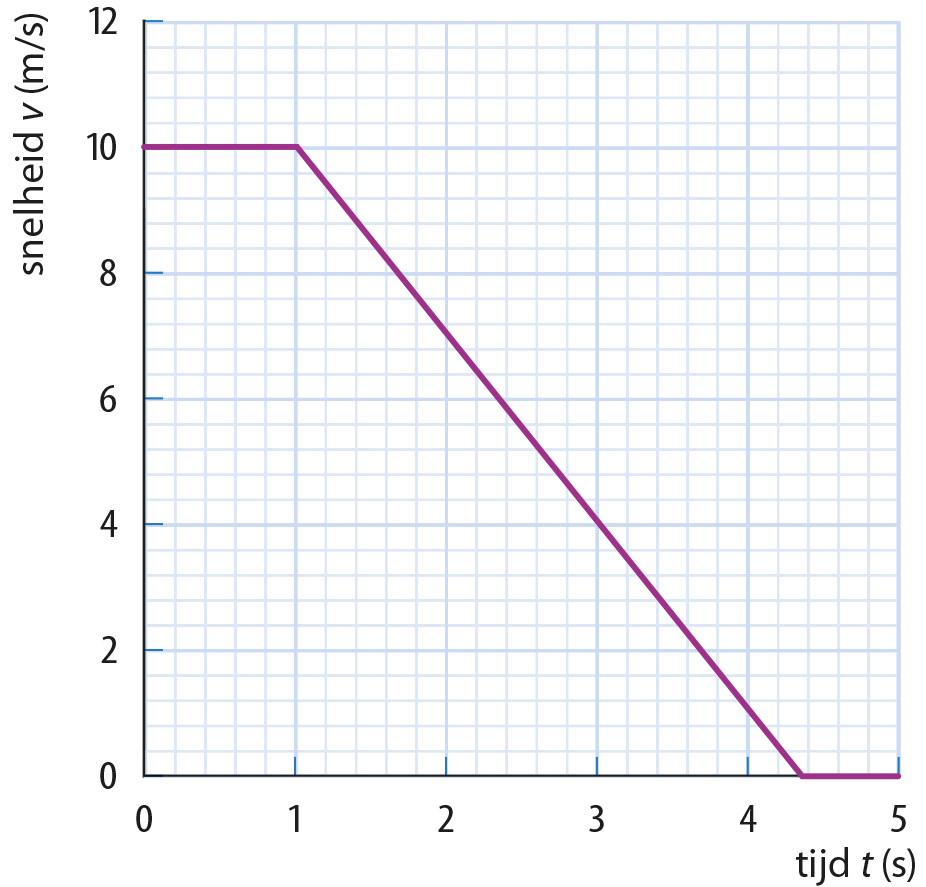 Figuur 12
2
Sport en verkeer
Bewegingen  |  havo | Samenvatting
Valbeweging
Een vrije val is een valbeweging waarbij de luchtweerstand te verwaarlozen is (zie figuur 13).
●	De enige kracht op het voorwerp is de zwaartekracht.
●	De valversnelling op aarde is voor elk voorwerp gelijk:  
	g = 9,81 m/s².
●	De grafiek in het v,t-diagram is een rechte lijn, met een helling van 9,81 m/s².
●	De grafiek in het x,t-diagram is een toenemende holle kromme lijn (halve parabool).
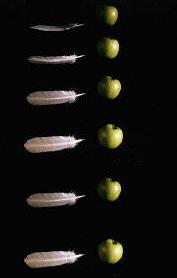 Figuur 13
2
Sport en verkeer
Bewegingen  |  havo | Samenvatting
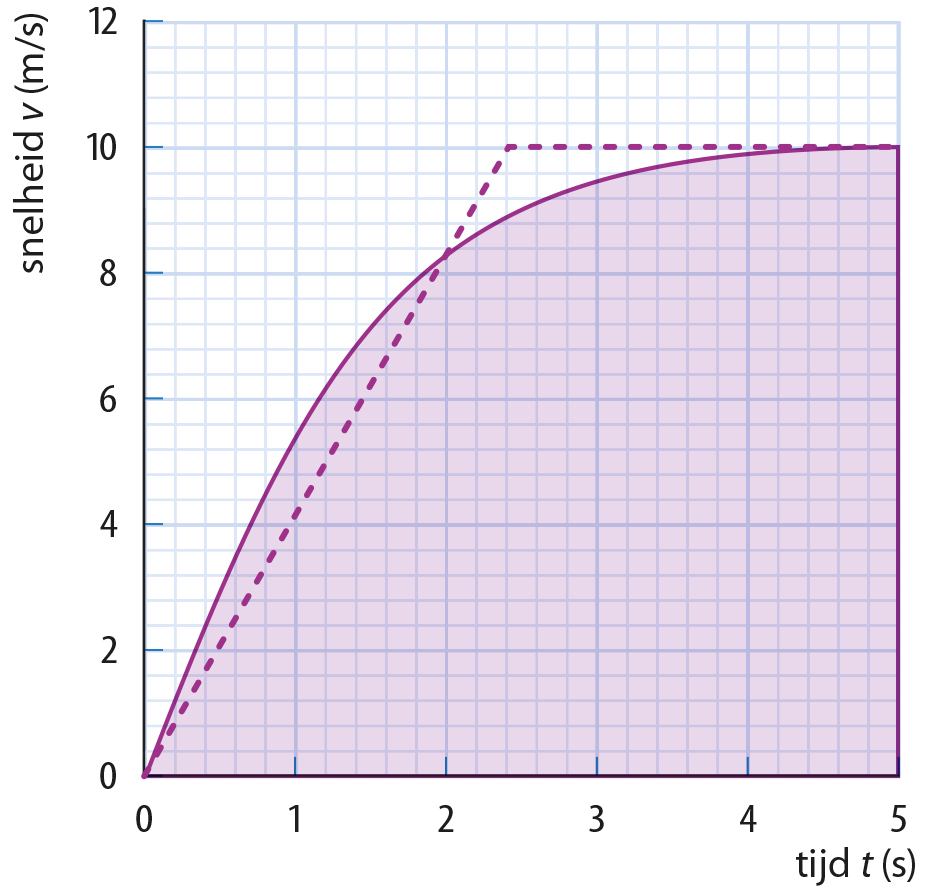 Figuur 14
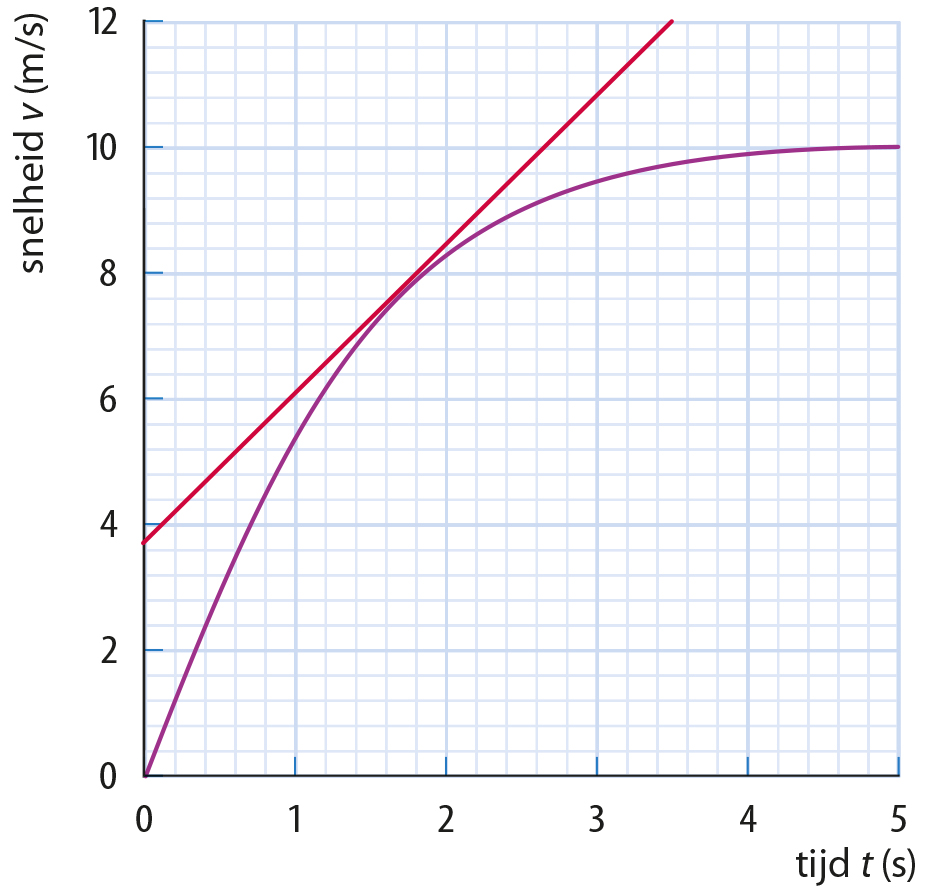 Figuur 15
2
Sport en verkeer
Bewegingen  |  havo | Samenvatting